TOÁN 2
Tập 2
Tuần 23
Bài 65: Khối trụ - Khối cầu
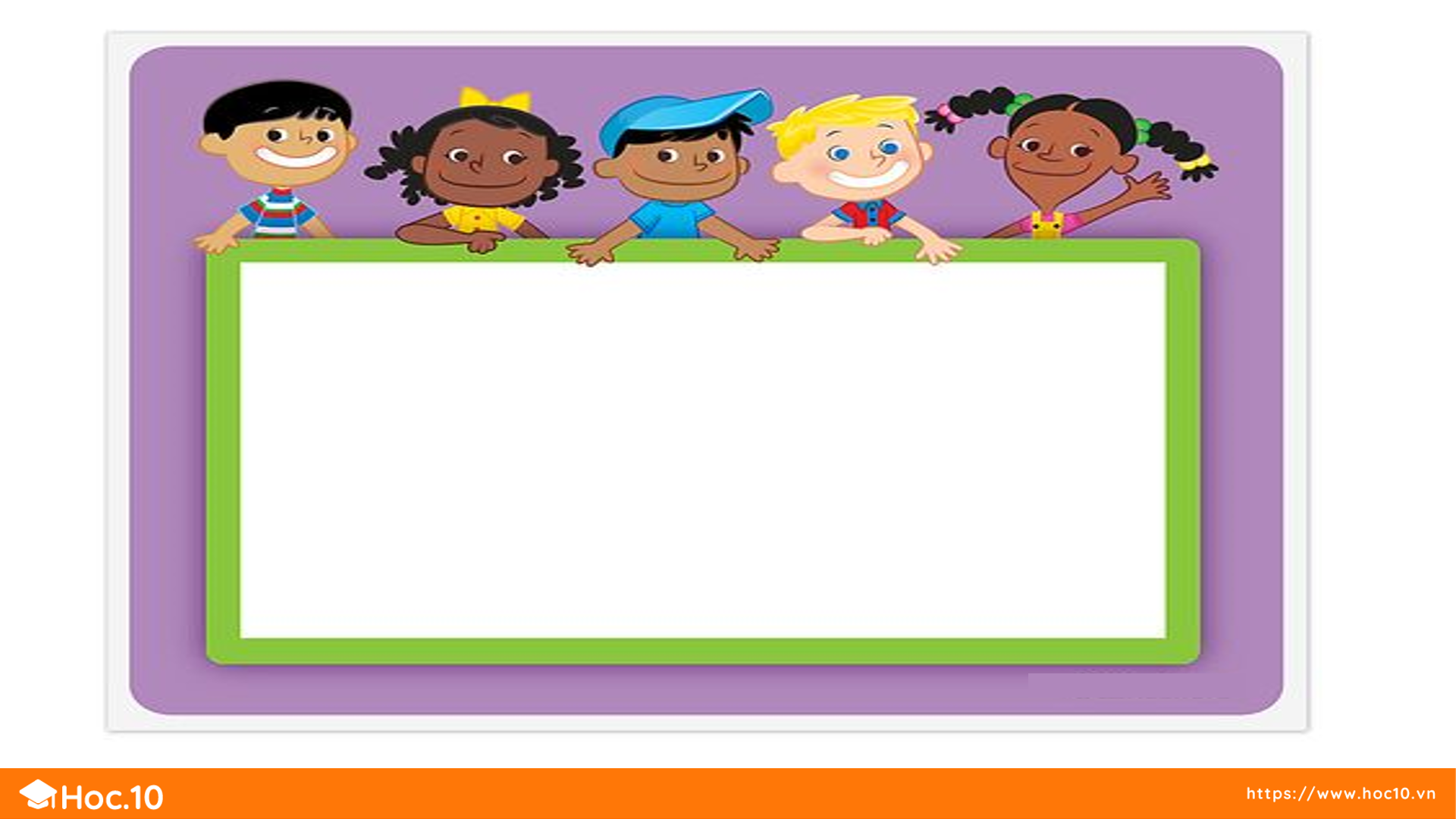 KHỞI ĐỘNG
MÌNH CÙNG CHIA SẺ
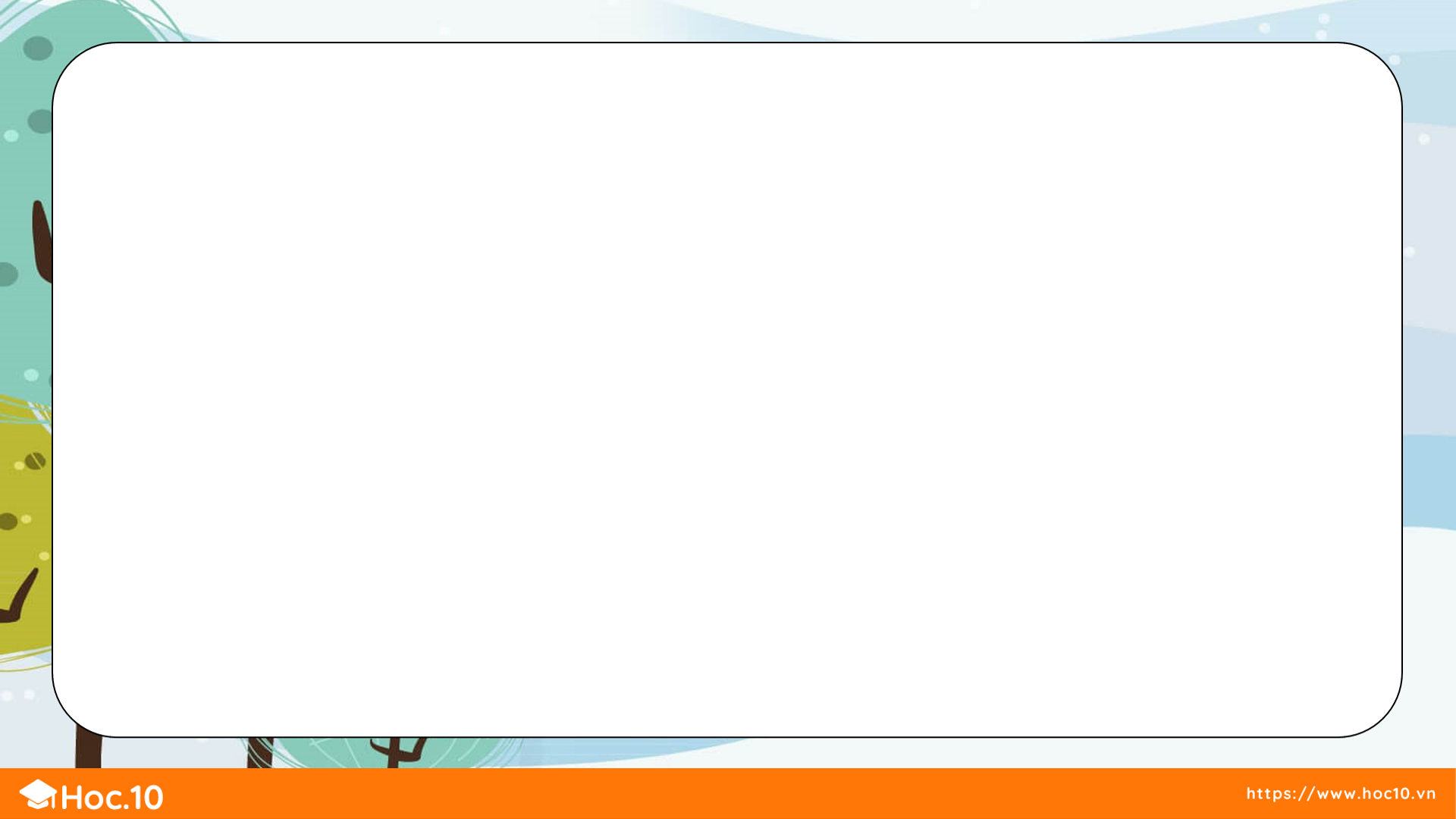 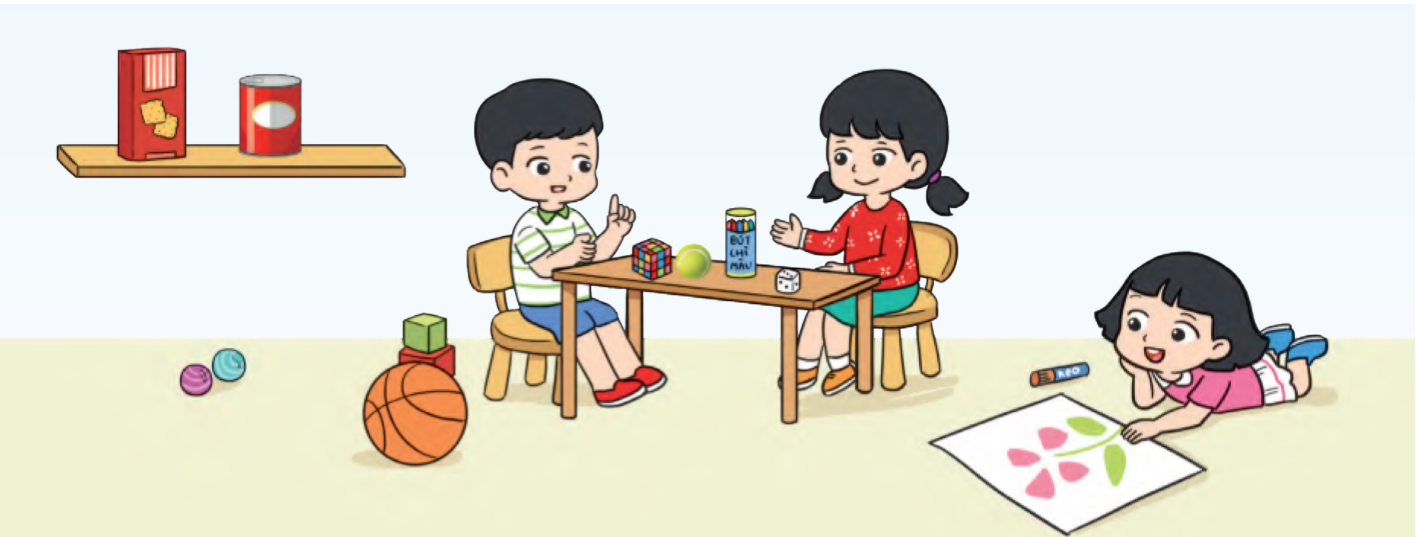 Xếp các đồ vật sau vào các nhóm có cùng hình dạng:
Nhóm 1:
Nhóm 2:
Nhóm 3:
Nhóm 4:
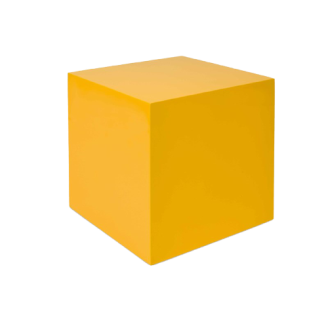 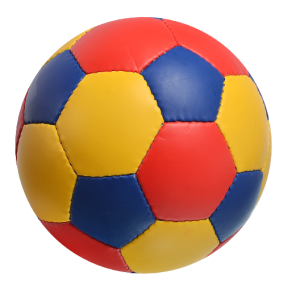 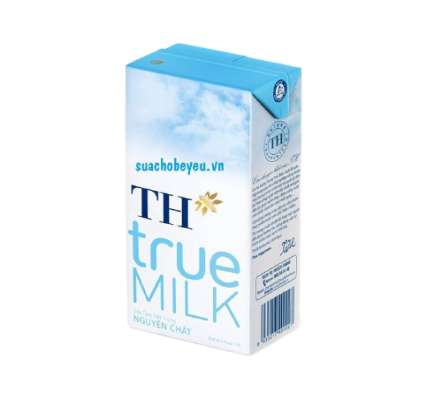 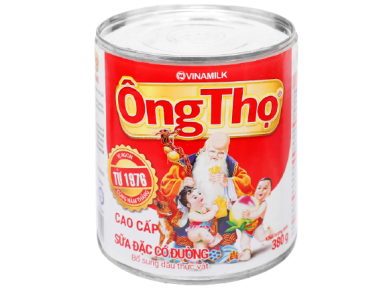 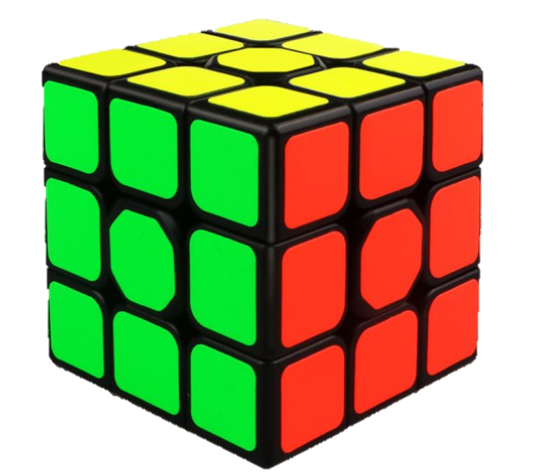 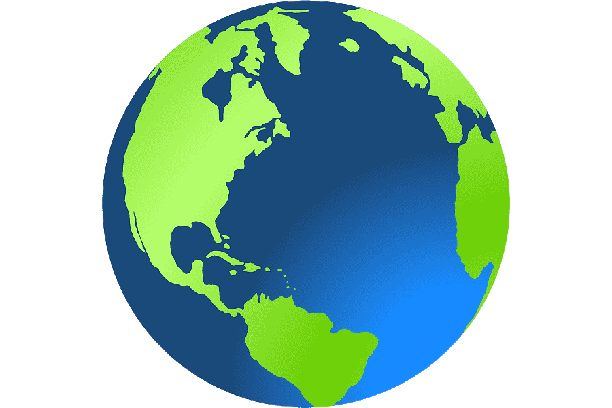 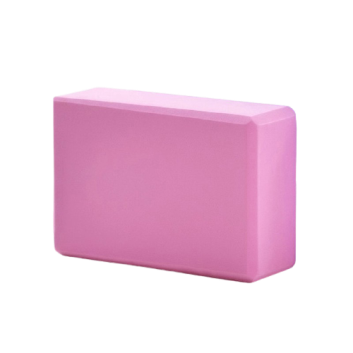 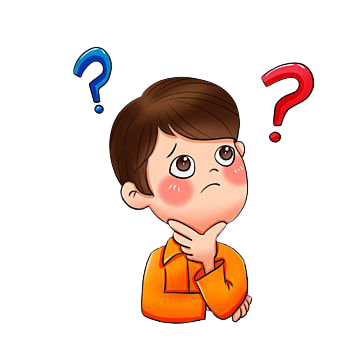 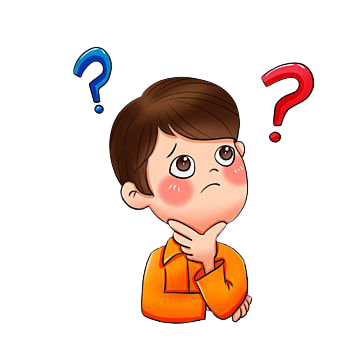 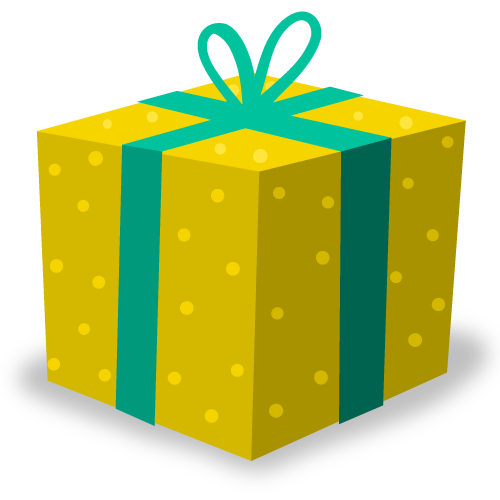 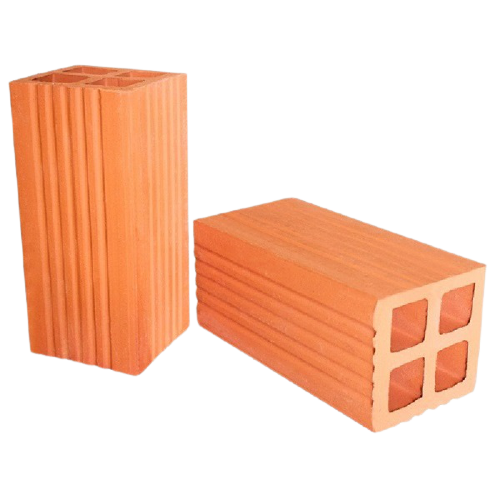 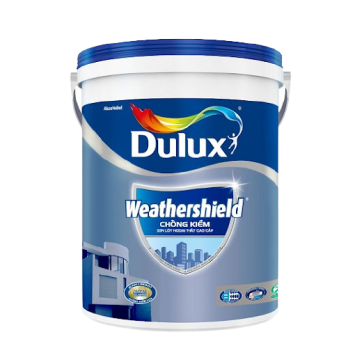 Khối hộp chữ nhật
Khối lập phương
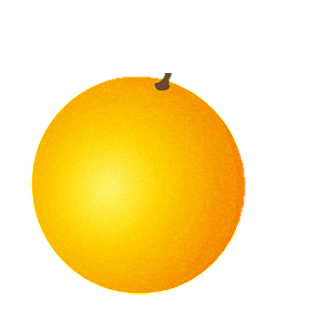 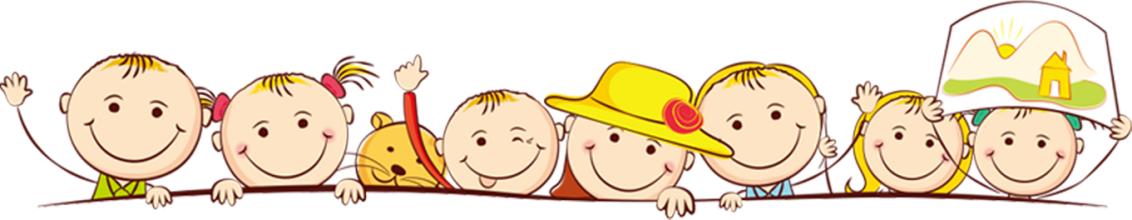 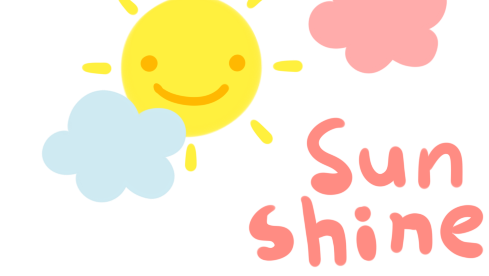 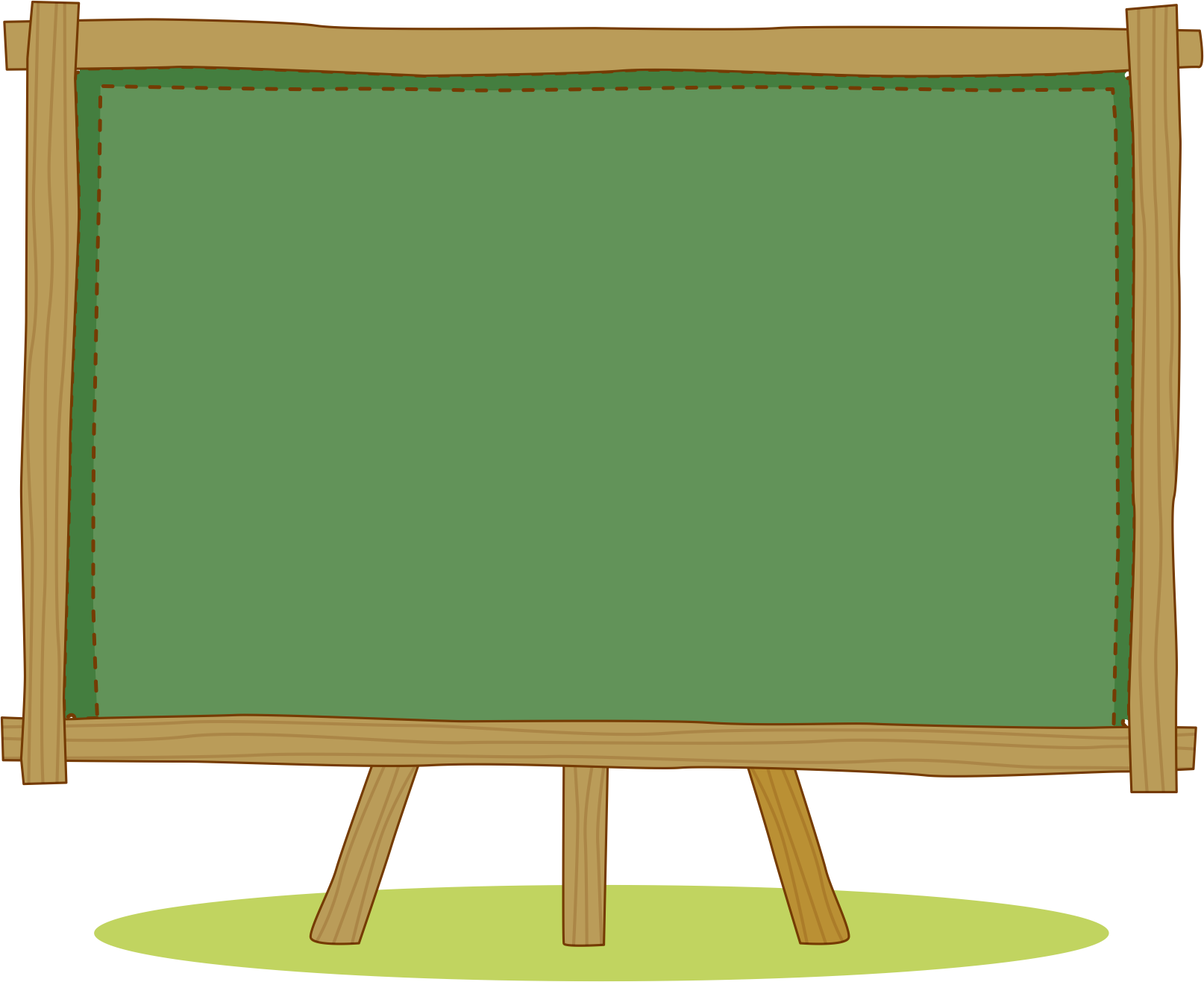 KHÁM PHÁ
KIẾN THỨC MỚI
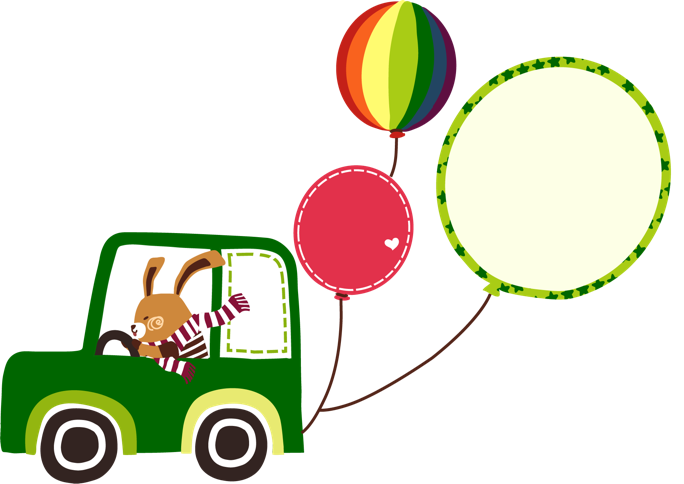 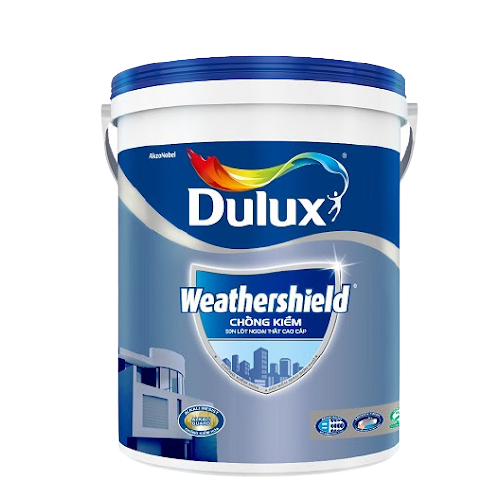 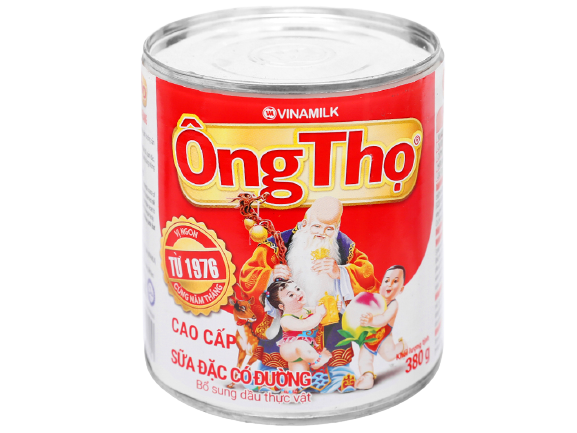 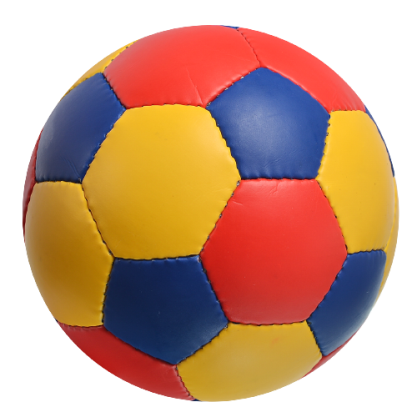 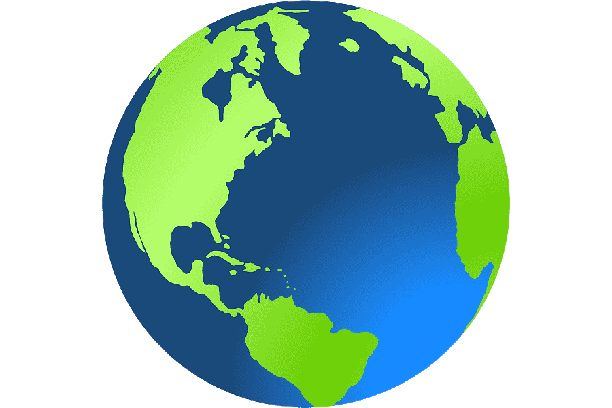 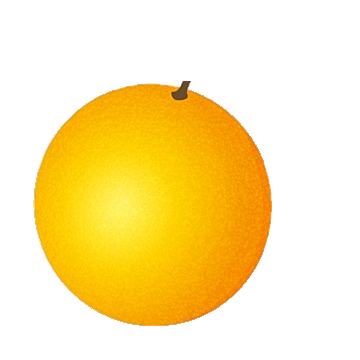 Khối cầu
Khối trụ
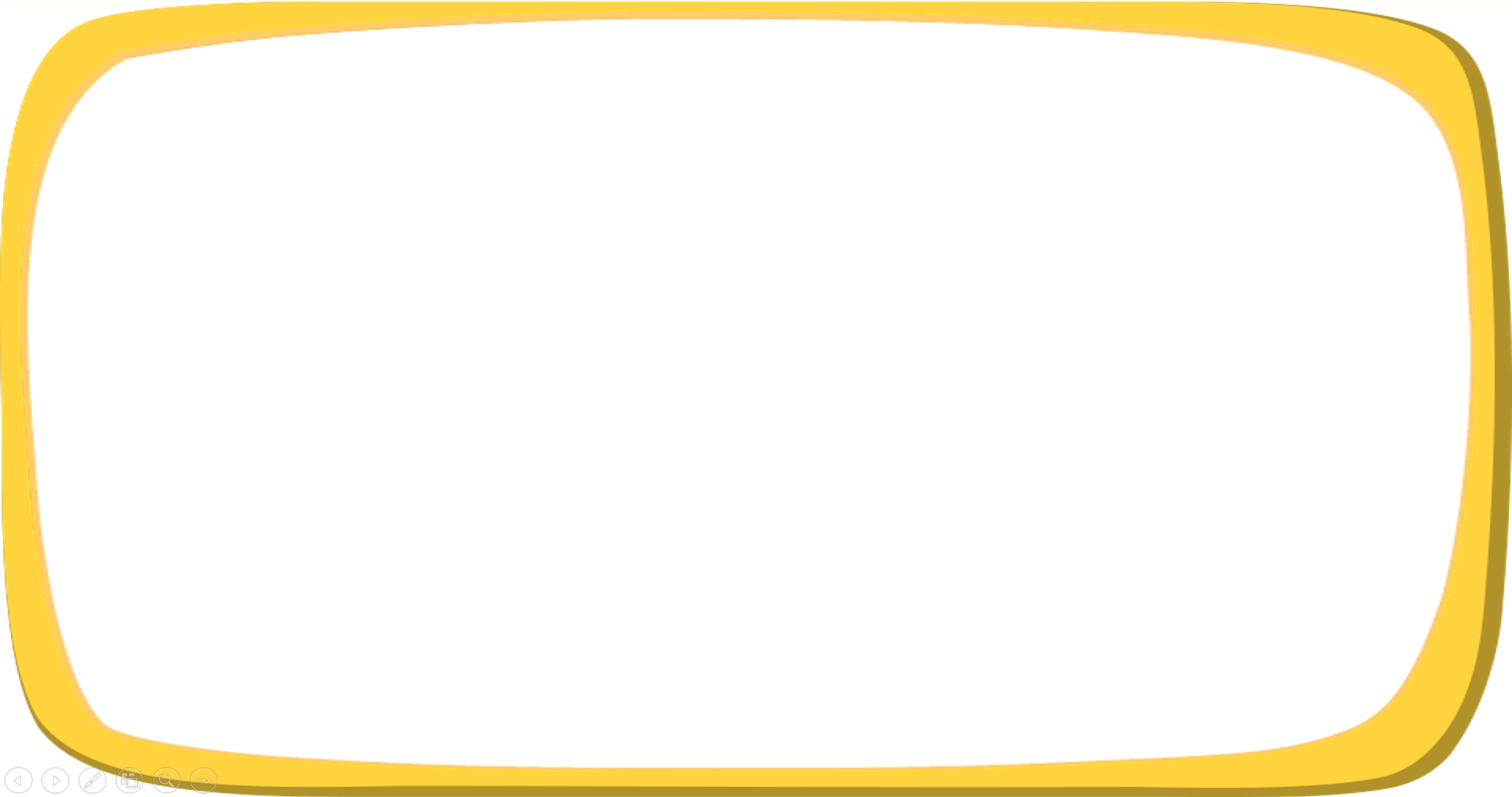 Thực hành quan sát, xếp riêng các đồ vật 
có dạng hình khối trụ và có dạng hình khối cầu
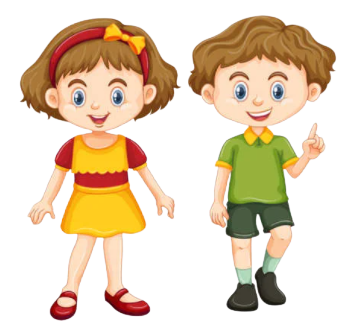 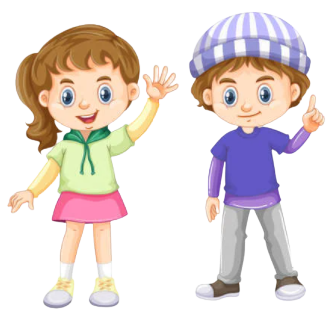 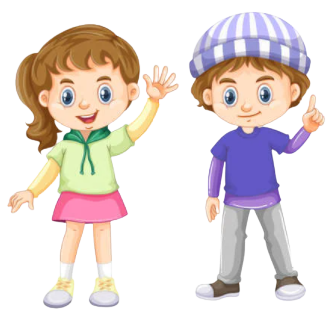 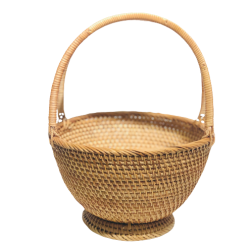 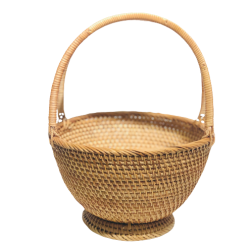 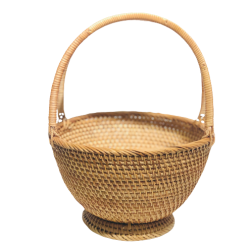 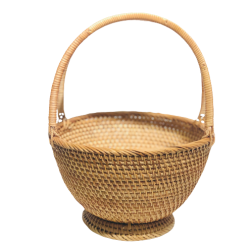 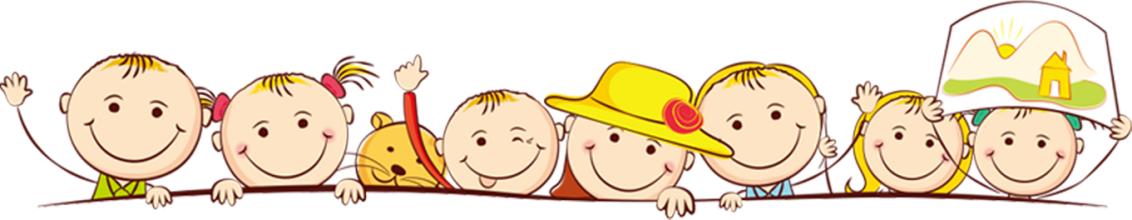 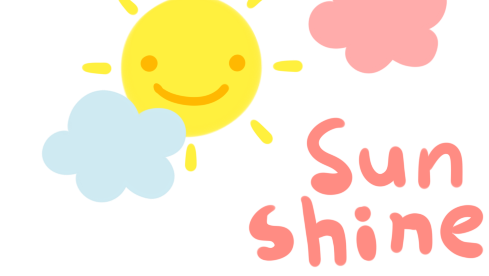 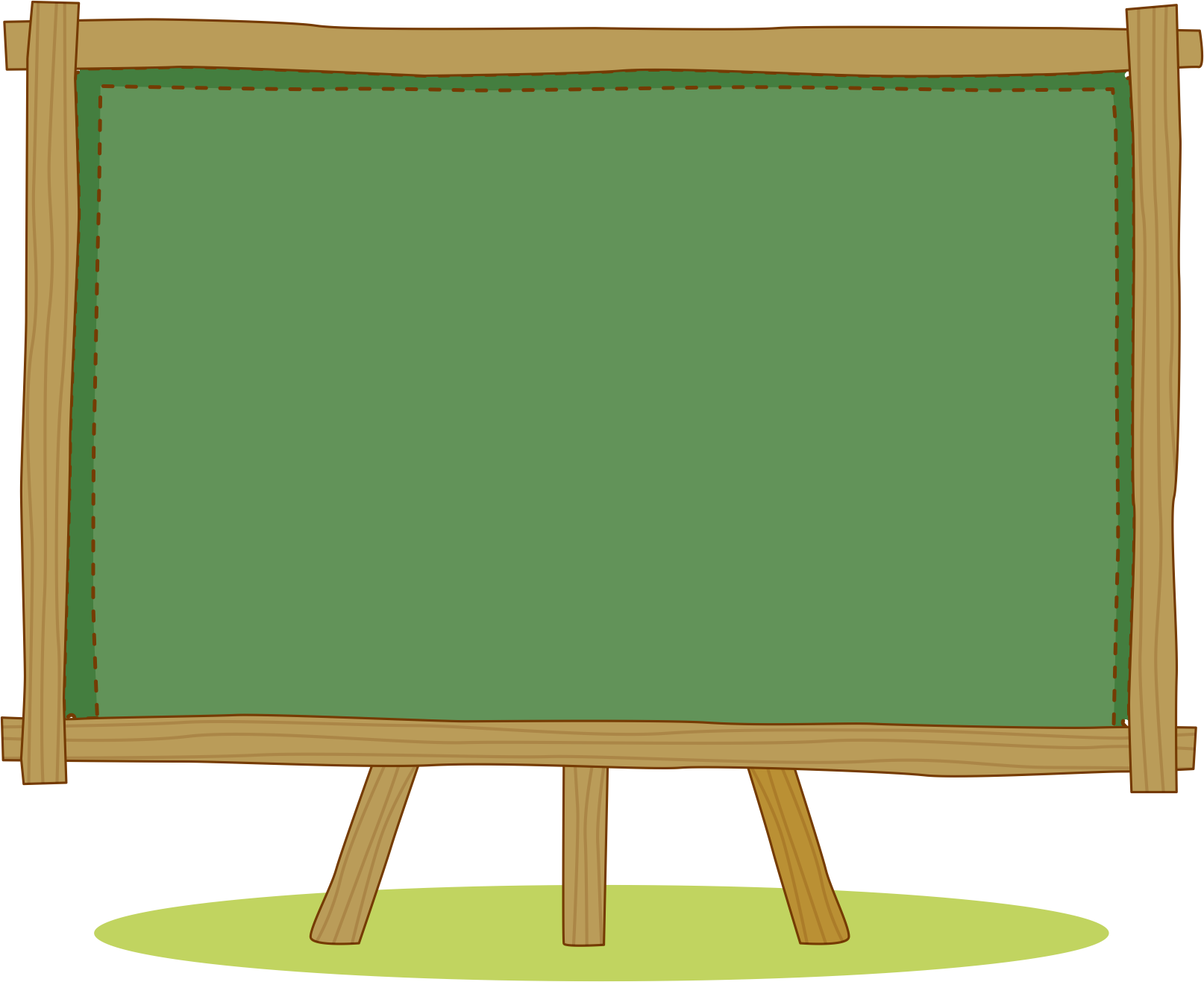 LUYỆN TẬP – 
THỰC HÀNH
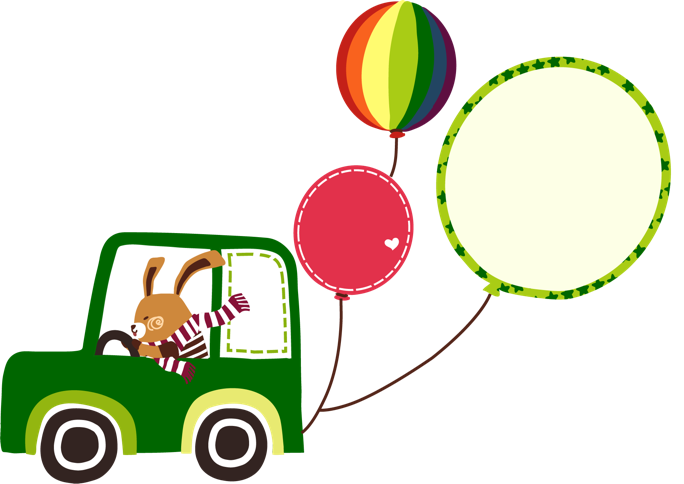 Xem các hình sau rồi kể tên một số đồ vật có dạng khối trụ, khối cầu:
1
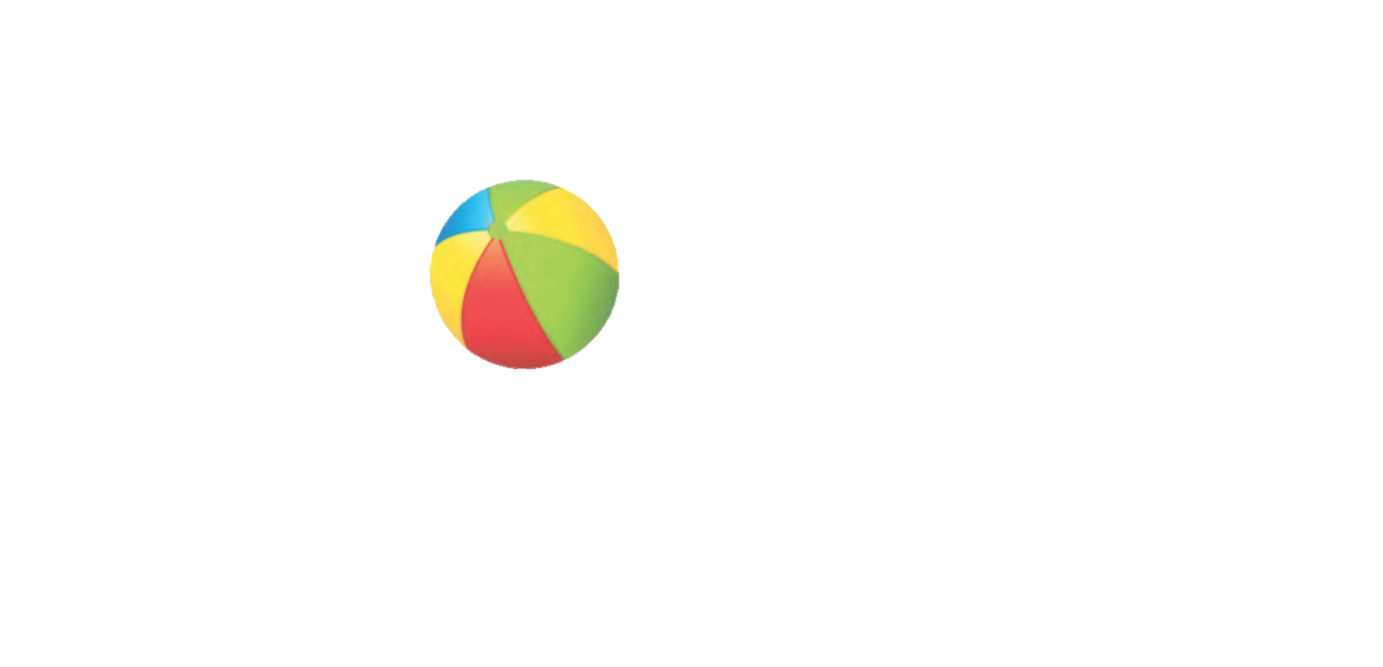 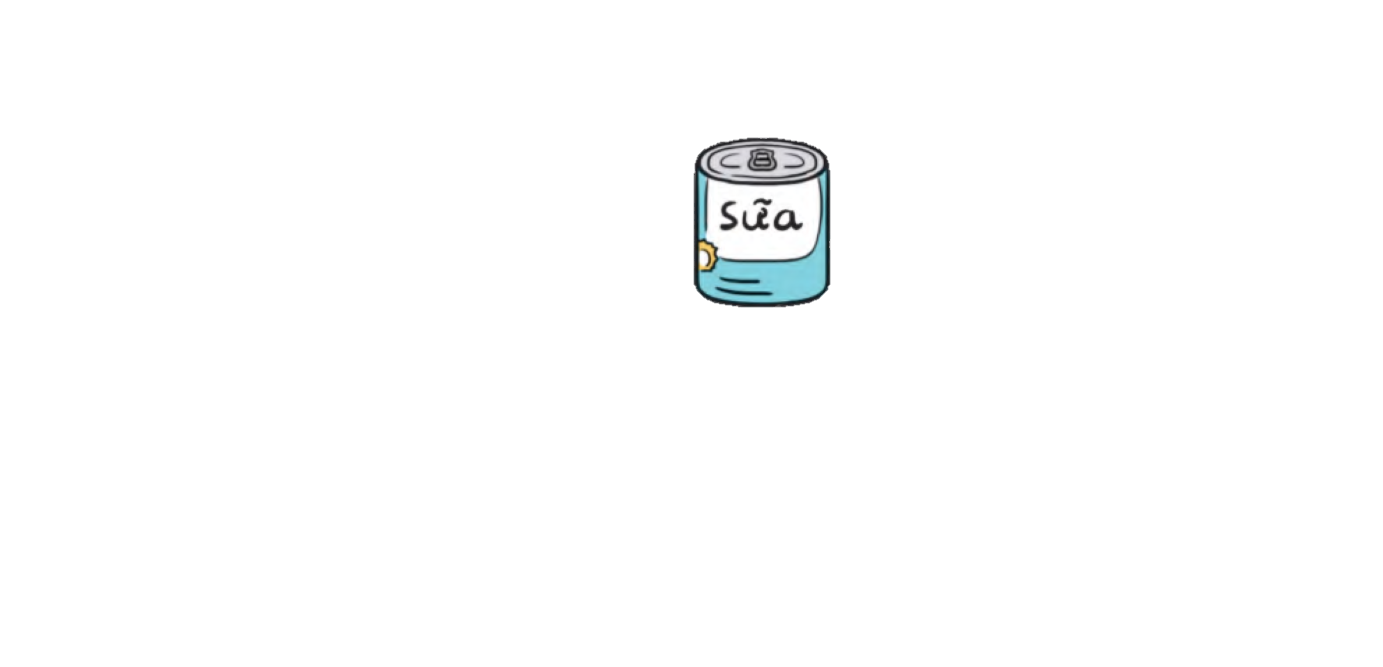 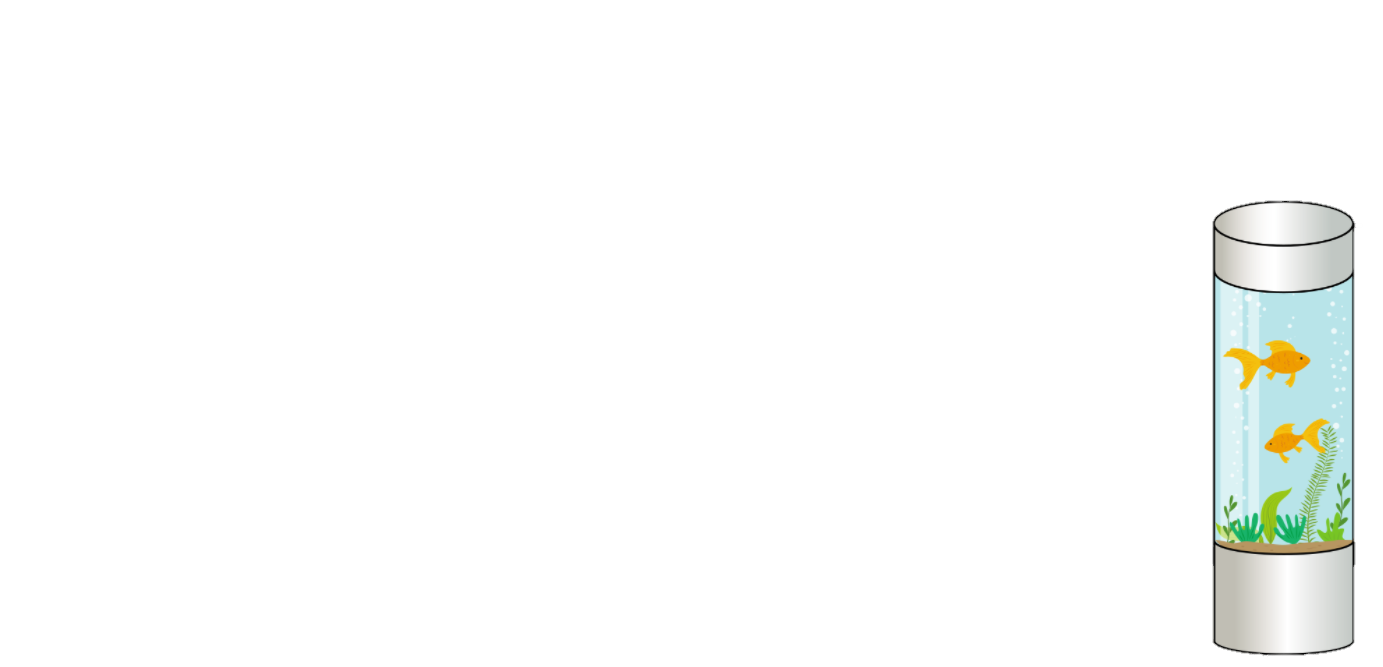 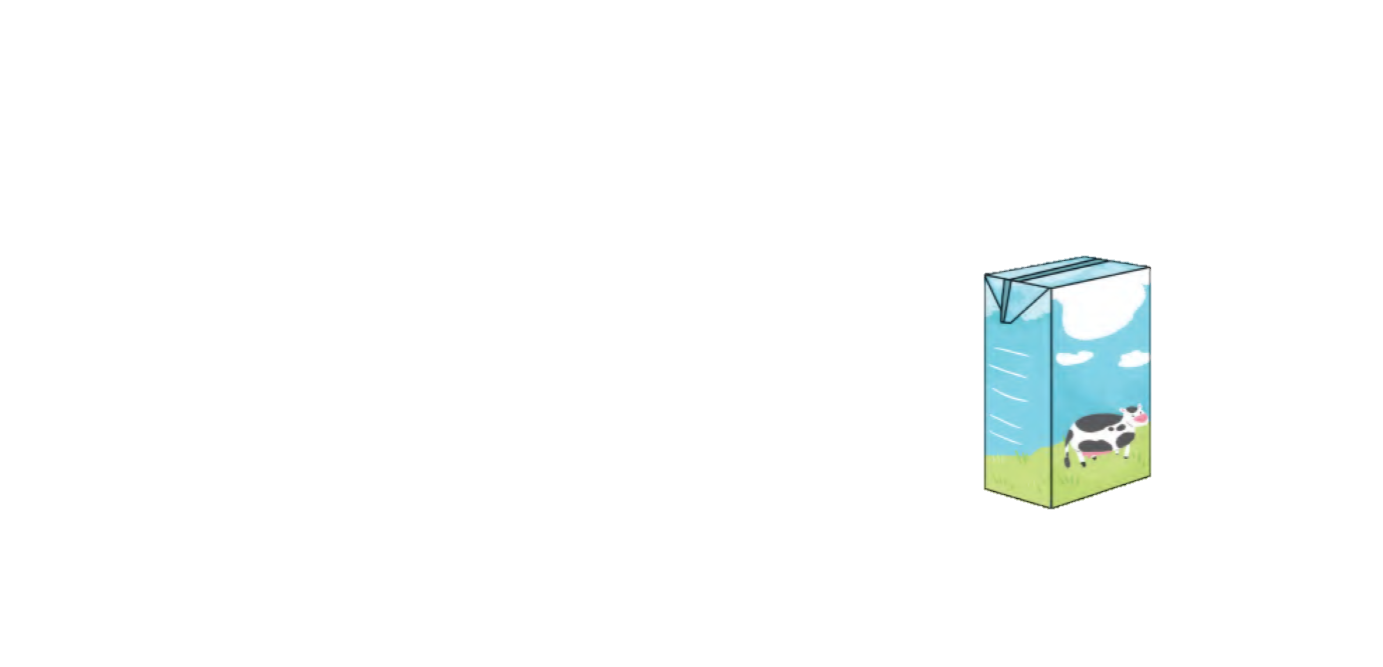 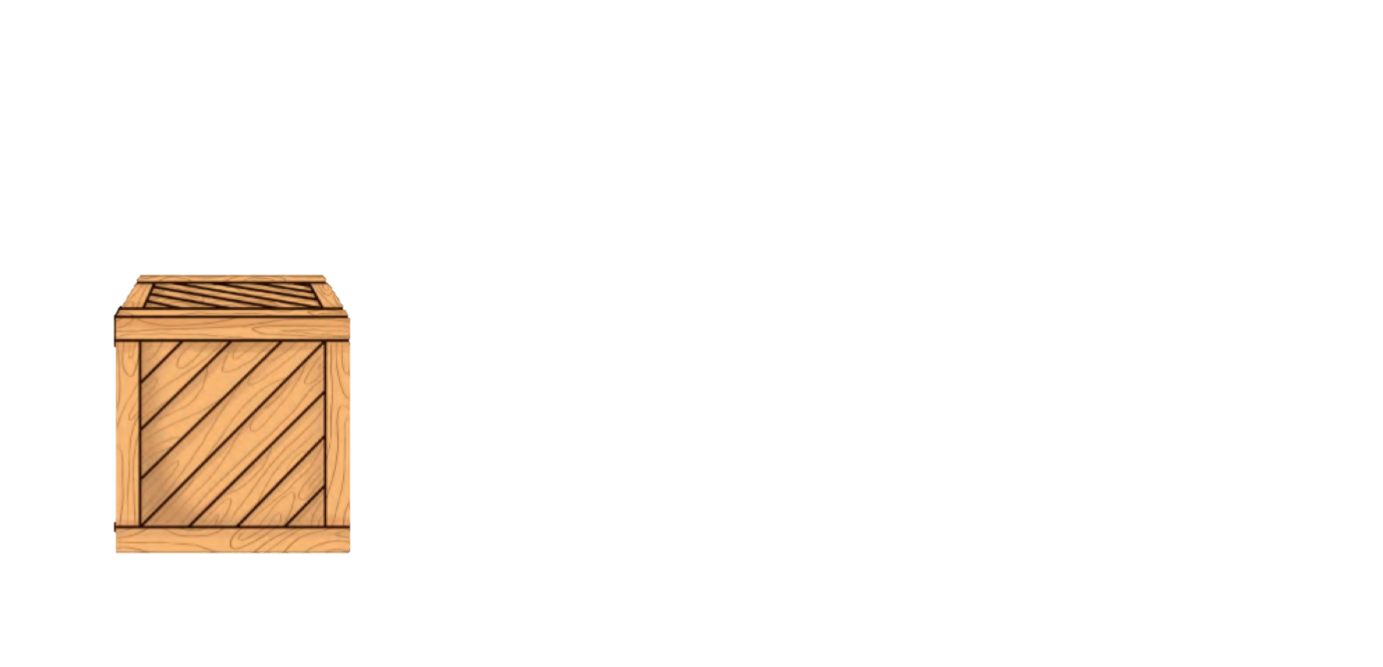 Khối trụ
Khối cầu
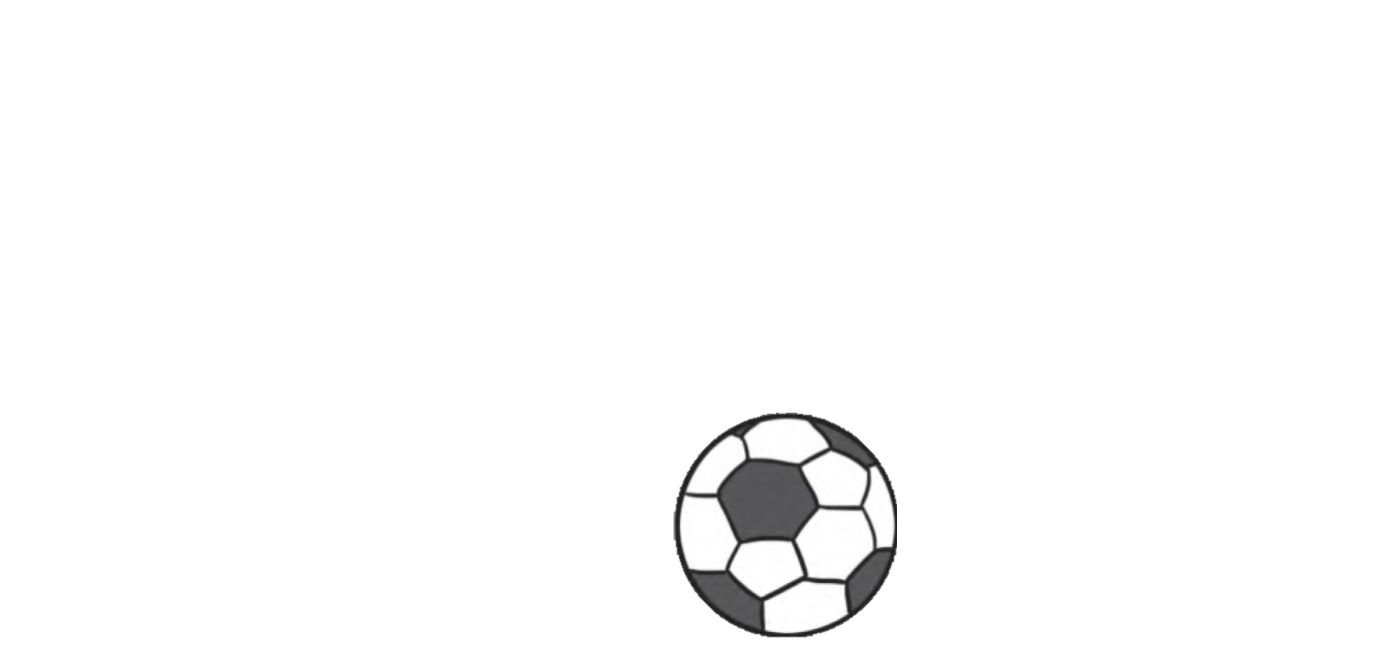 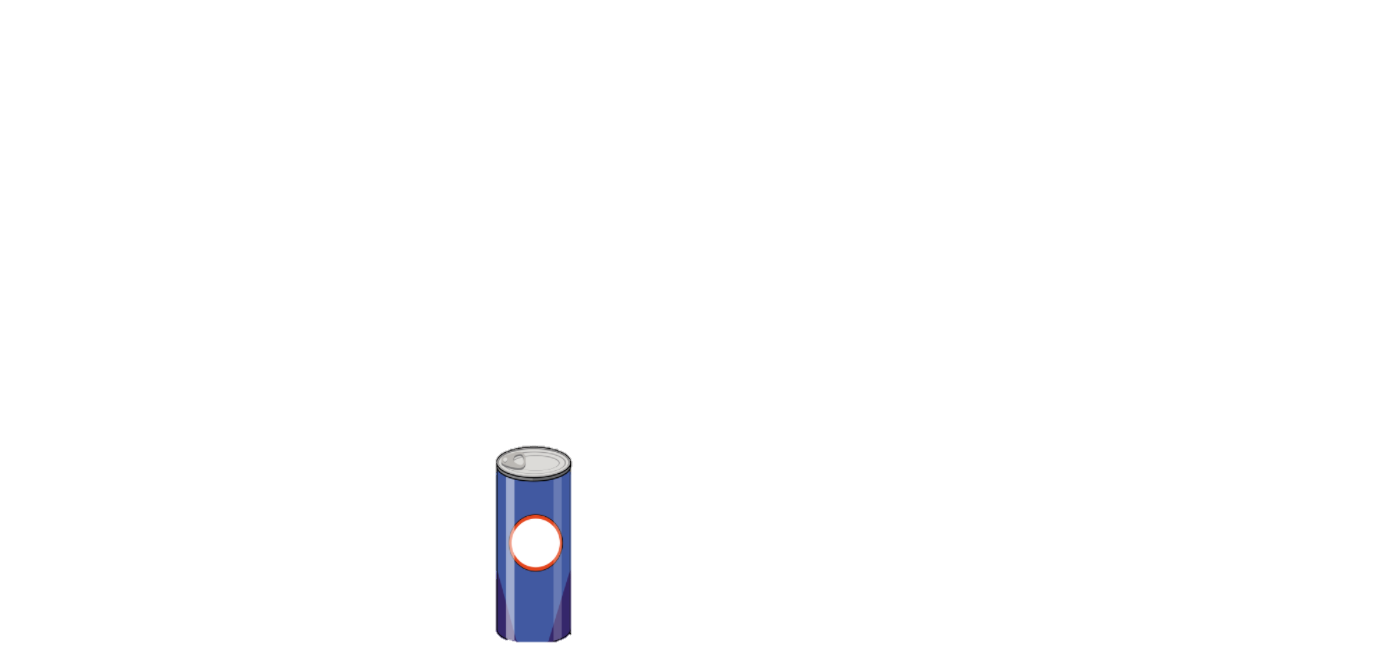 Khối hộp chữ nhật
Khối 
lập phương
Khối trụ
Khối cầu
Khối trụ
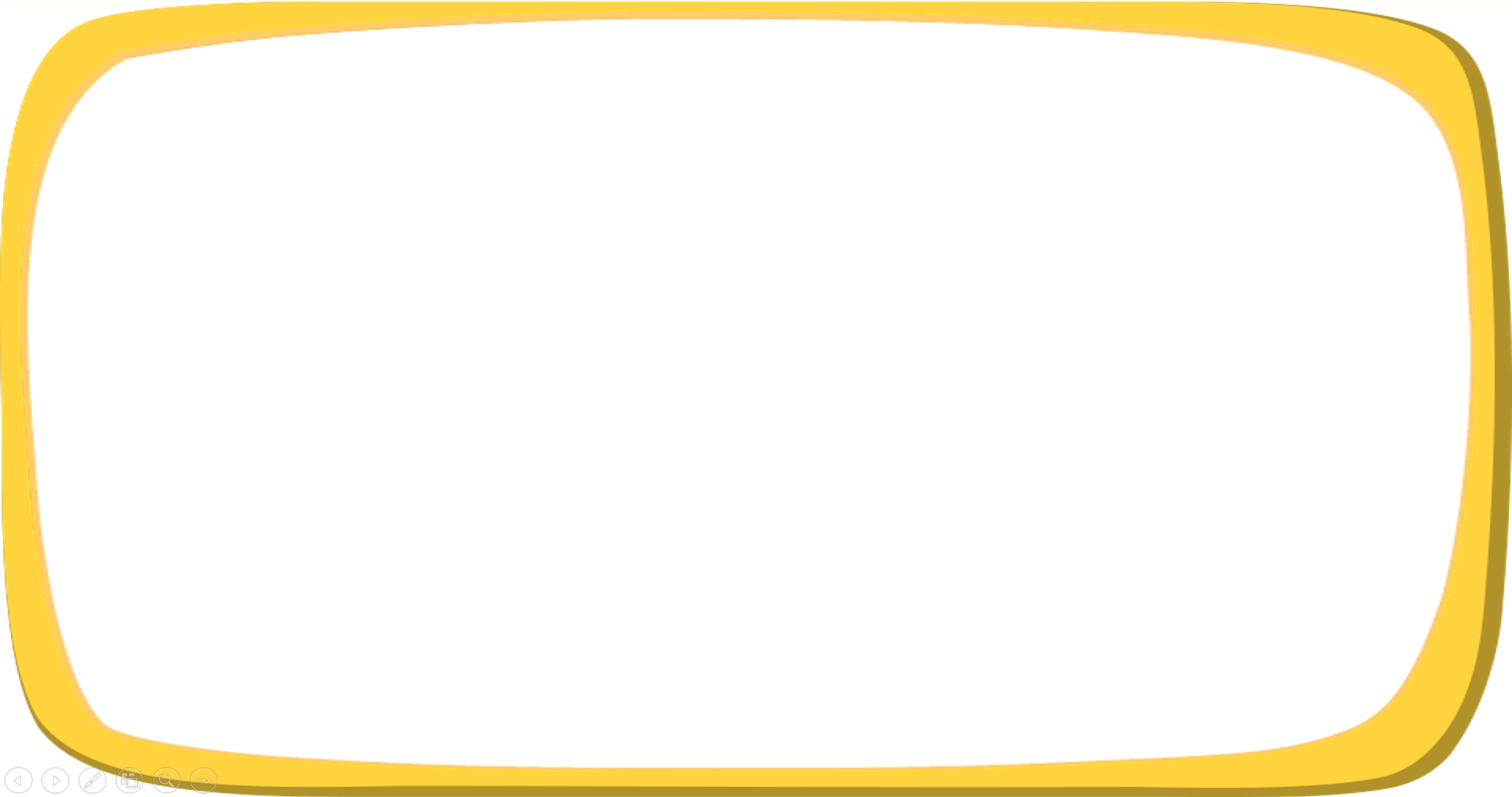 Kể thêm các đồ vật 
có dạng hình khối trụ và có dạng hình khối cầu
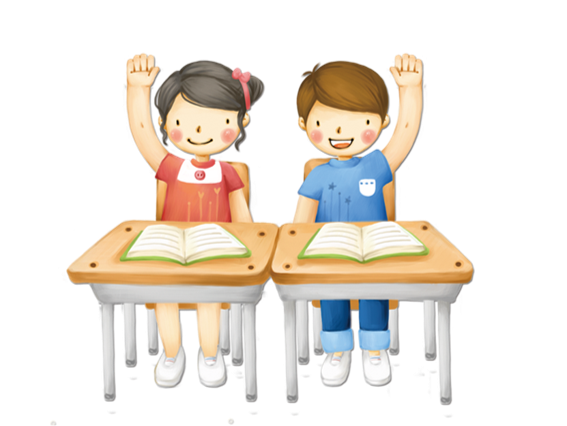 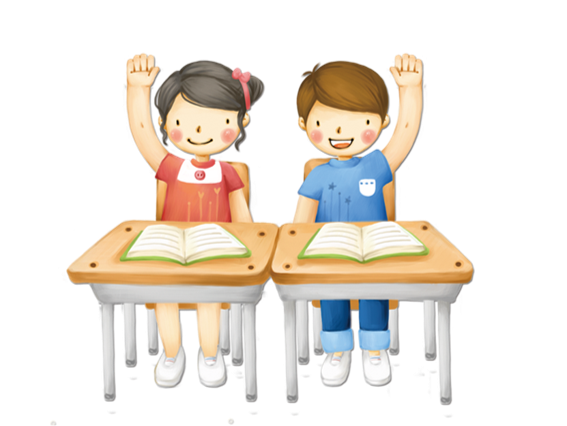 Theo em khối nào lăn được?
2
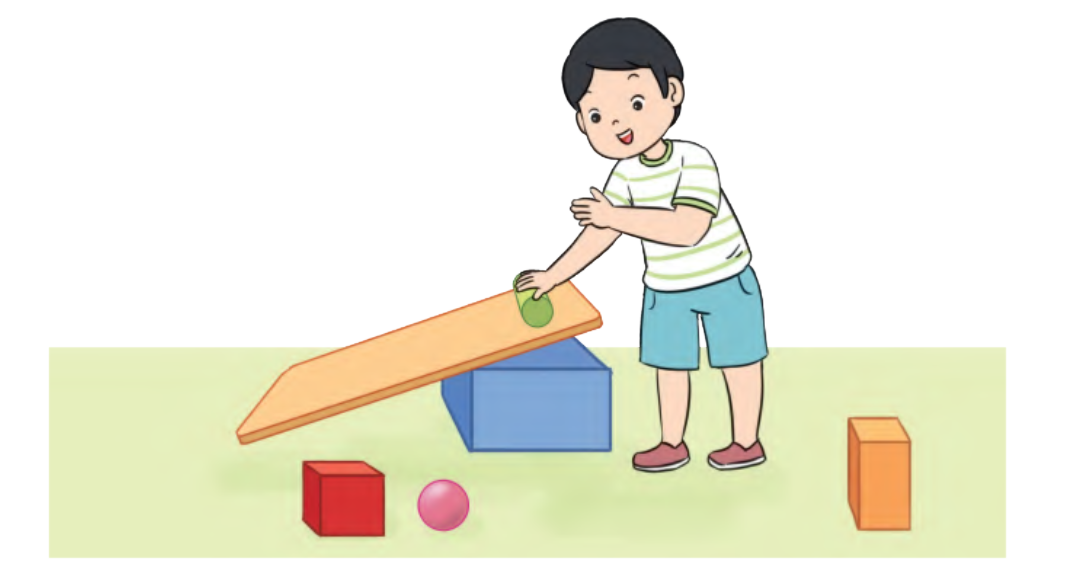 Mỗi hình sau có bao nhiêu khối trụ? Khối cầu? Khối lập phương? Khối hộp chữ nhật?
3
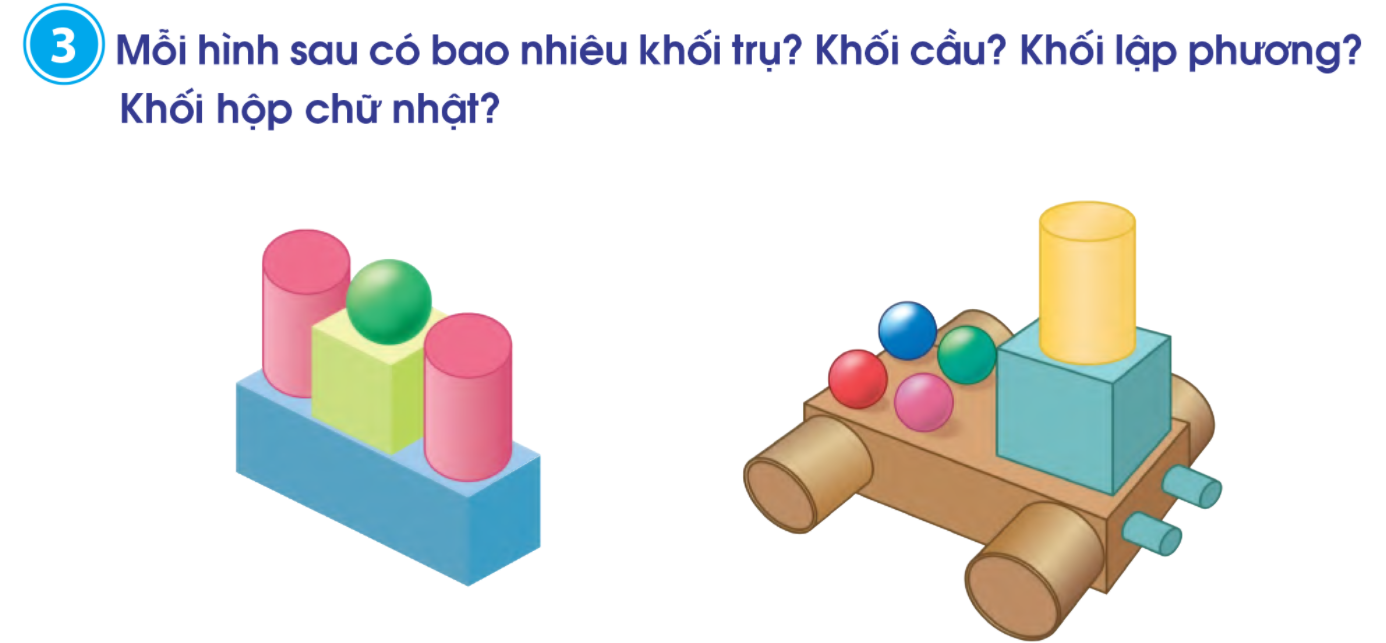 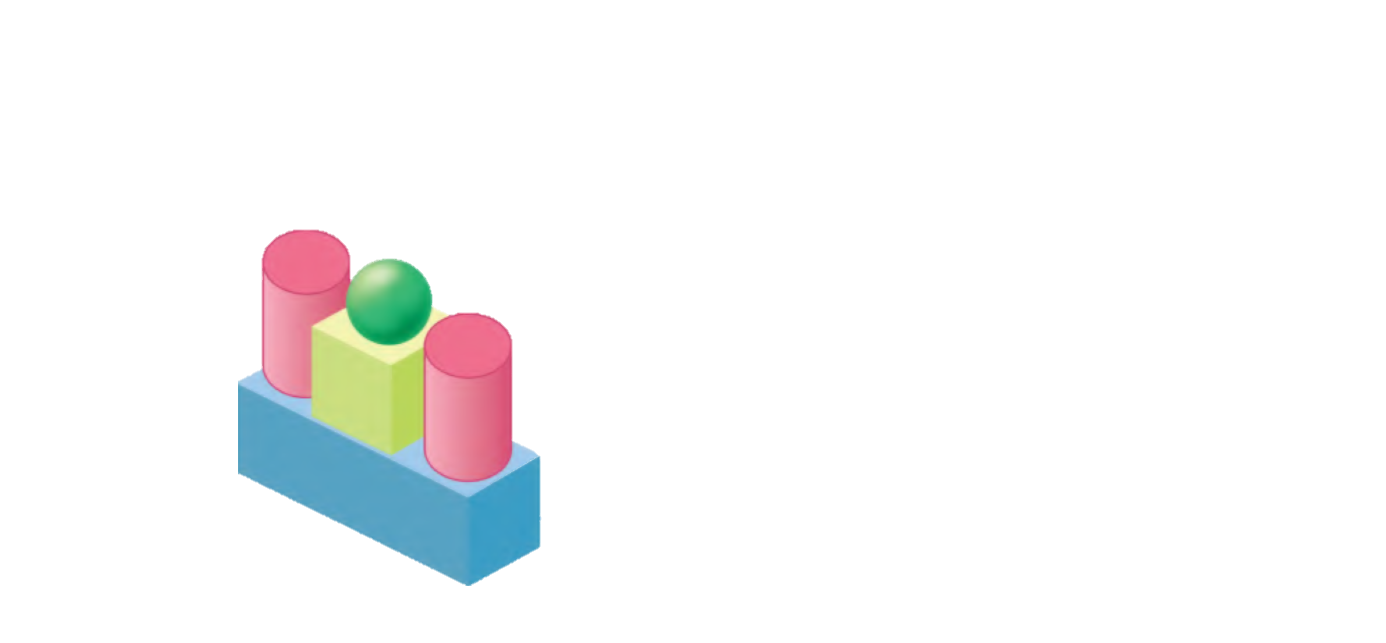 Khối trụ
Khối cầu
Khối trụ
Khối cầu
Khối lập phương
Khối hộp chữ nhật
Khối lập phương
Khối hộp chữ nhật
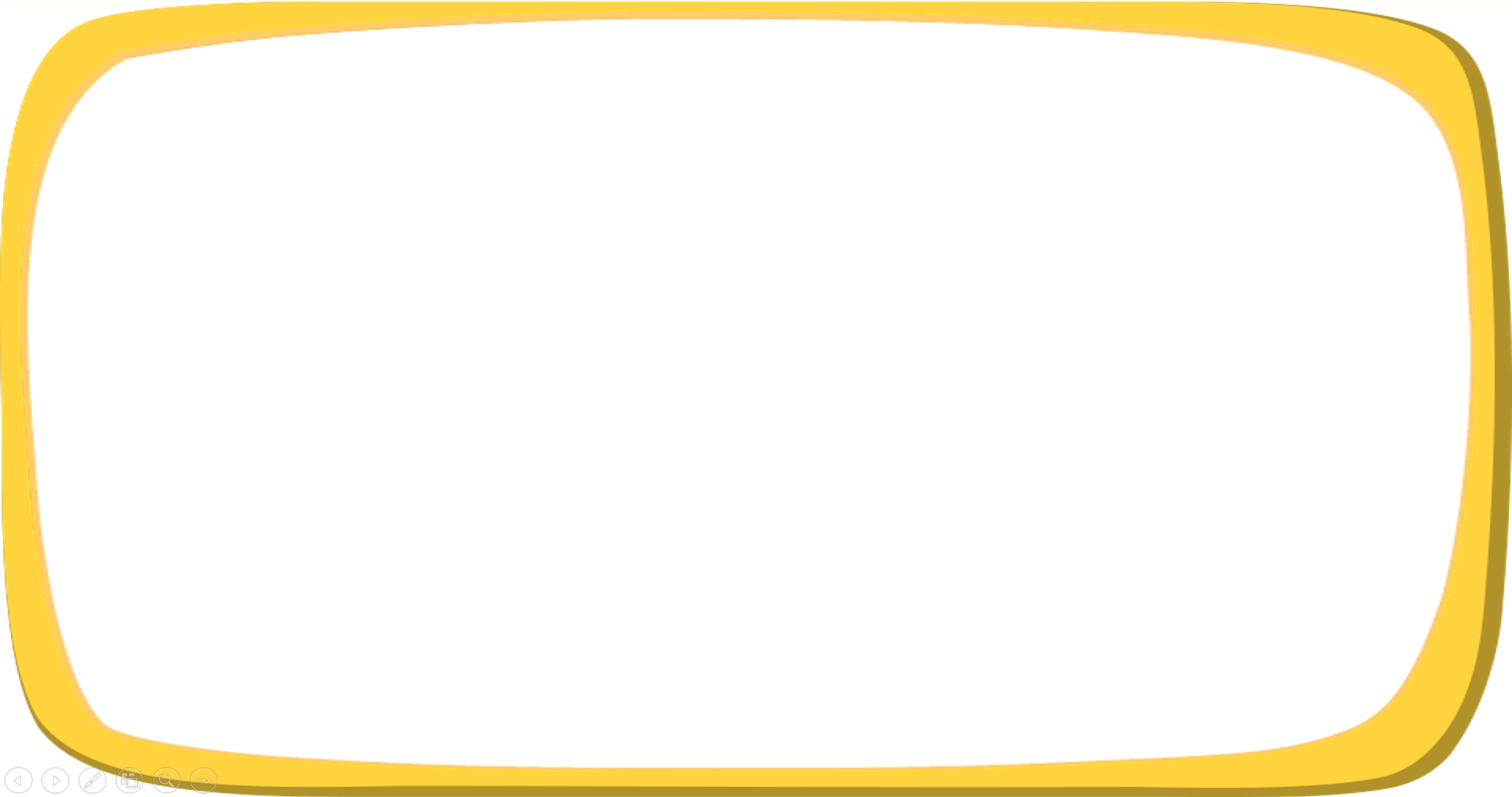 Kể tên một số đồ vật trong thực tế:
Hộp bút chì màu có dạng khối trụ
3
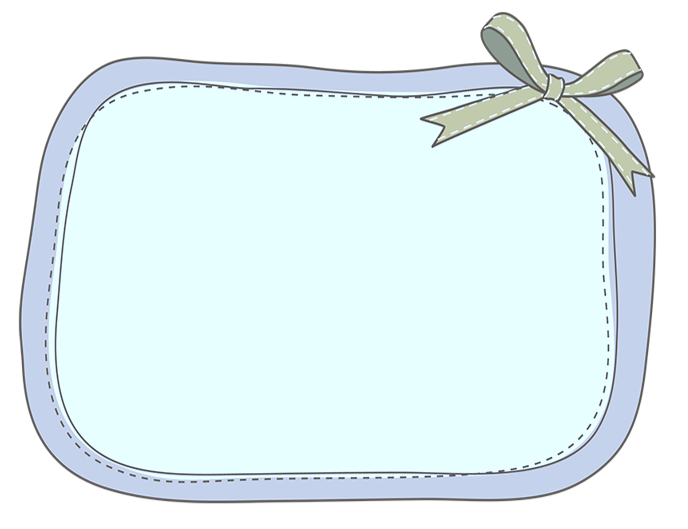 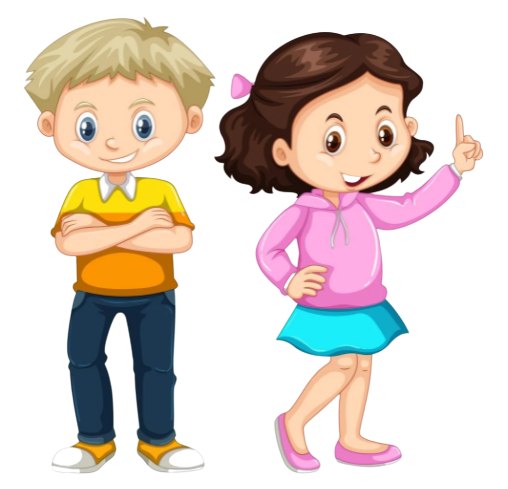 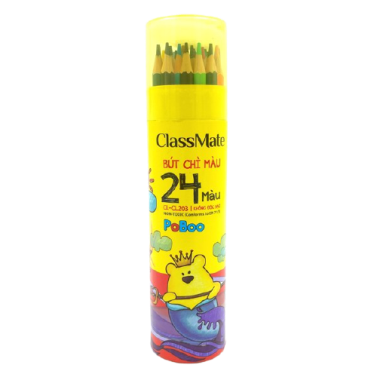 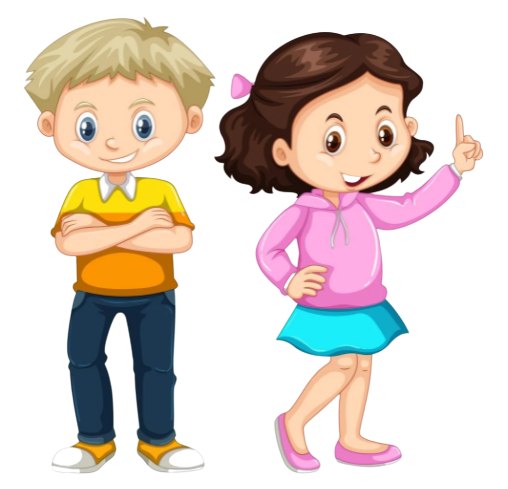 a. Có dạng khối trụ.
b. Có dạng khối cầu.
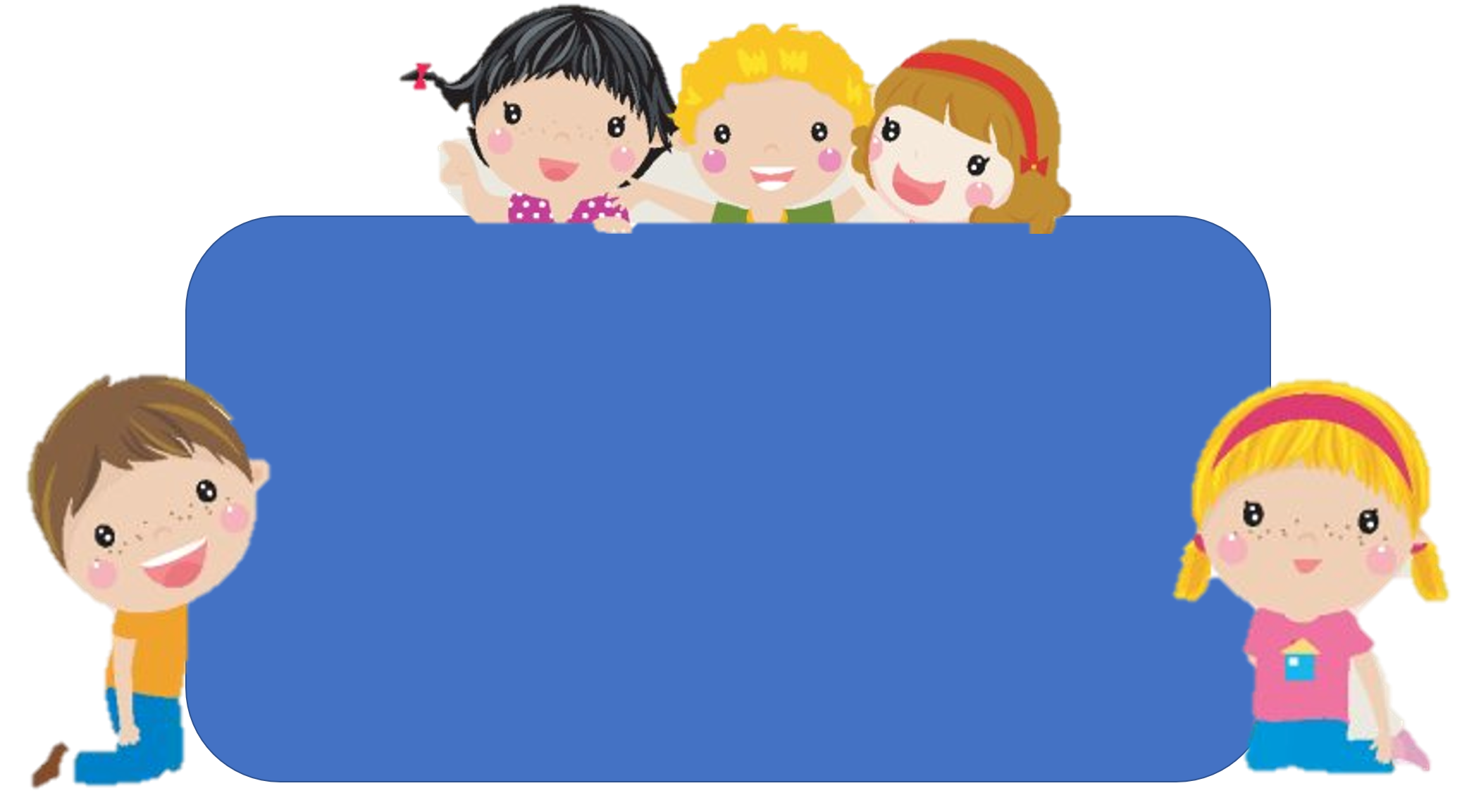 Để có thể làm tốt các bài tập trên em nhắn bạn điều gì?
Bài học hôm nay em biết thêm được điều gì?
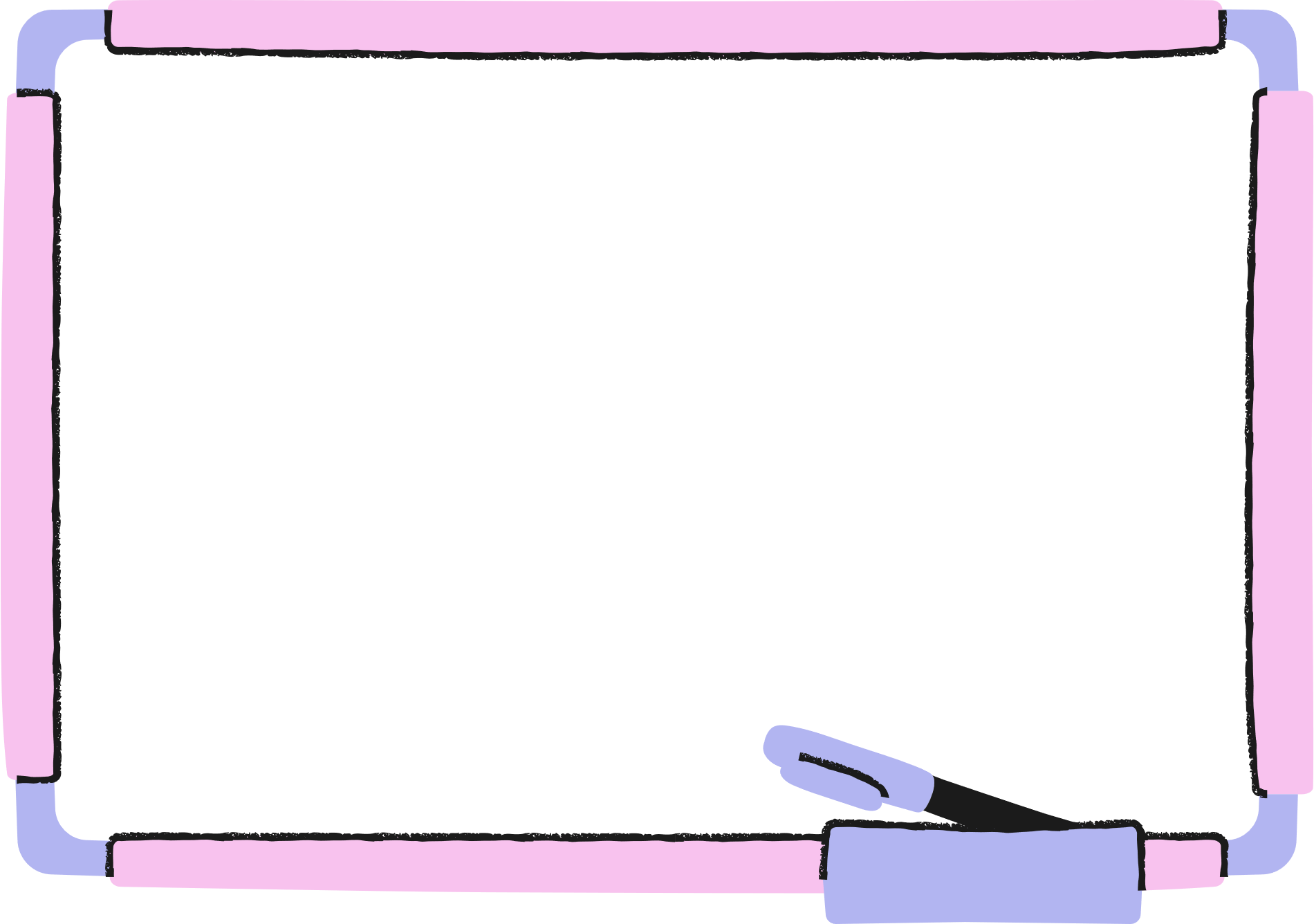 DẶN DÒ
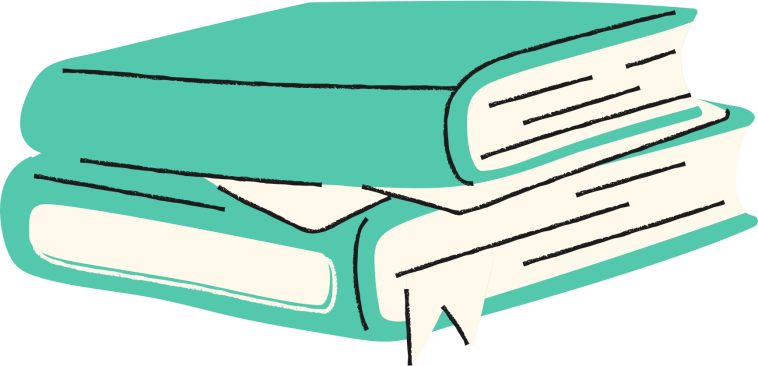